Unit 2 
My Favourite School Subject


Lesson 7
 	        Don’t Be Late for Class!
八上 L7   Don’t Be Late for Class!
1. geography 			n. 地理（学）
2. sometime 		  	adv. 在某时
3. painter 				n. 画家
4. timetable  			n. 课程表；时间表
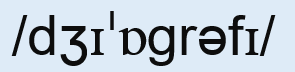 单词
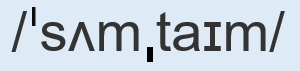 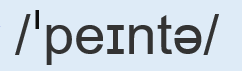 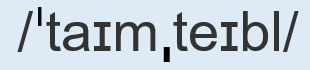 1. be late for 			迟到
2. in two minutes			两分钟之后
短语
L7 Don’t Be Late for Class!
THINK  ABOUT  IT
·How many subjects do you study? What are they? What subjects are you good at ?
Brian： Hi Jenny! What class did you just have?
Jenny：I had geography. What class do you have next? 
Brian： I have art. It’s my favourite. I have painted six pictures this week！
Jenny：I hope to see them sometime. I have seen some of your paintings.  
              They’re beautiful! I like art too, but I’m not very good at it. I’m not going to     
              be a painter in the future！
Brian： I’ve told you many times, Jenny. Art is fun for everyone. You don’t need to 
              be good at it.
Jenny：(She laughs.) You’re right, Brian. Art is fun, and I like our art teacher. She  
              has taught us a lot. I am much better at art this year.
L7 Don’t Be Late for Class!
Brian： When do you have art, Jenny?
Jenny：(She looks at her timetable.) I have art on Tuesdays.
Brian：What class do you have now?
Jenny：I have music class. It’s one of my favourites! I love to sing. 
              What time is it, please？
Brian：(He looks at his watch.) Oh no! It’s 2:13 ! Class will start 
              in two minutes！
Jenny：Hurry, Brian! We don’t want to be late for class!
Brian： OK! See you after school!
Jenny：See you later, Brian!
Learning Tip
What time does this clock say?
2:13—two thirteen/thirteen after two/thirteen past two
3:15—a quarter after three/a quarter past three/three fifteen
3:30—half  past three/three thirty
3:45—a quarter to four/three forty-five
课文讲解
What subjects are you good at?
句子 1
I am much better at art this year.
be good at  “擅长……，在某方面做得好”
考向一
be better at   是be good at的比较级，表示“更擅长”。
形容词比较级前，可以用以下词修饰，用来加强语气和程度。
两多（much, a lot）两少（a little, a bit) 
两甚至（even, still), 还有一个远（far) 去了。
eg：I think fish is much more delicious than pork.
        我认为鱼肉比猪肉好吃得多
Practice
典例
B
He is ______ at English than me. 
A. good                B. better            C. best
B
WeChat is making our life ___ more convenient than before.
A. many                      B. much                 C. very
典例
课文讲解
What subjects are you good at?
句子 1
be good at = do well in   后接名词、代词或动名词
考向二
eg：Bob is American, but he is good at Chinese and Japanese.
      =Bob is American, but he does well in Chinese and Japanese.
be good at 擅长
be good for 对......有好处
be good to 对……友好
be good with 善于和...相处
辨析be good at/ for/ to/with
考向三
Tom is _______ basketball.
Vegetables are________your health. 
Jenny is__________ her friends, so they like her very much.
Lucy is ___________the old.
good at
good for
good to
good with
课文讲解
I have painted six pictures this week！
句子2
paint     油漆; (un.)     绘画颜料(cn.) ,常用paints
考向一
We paint the window with white paint. 
我们用白漆刷窗户。
paint    (v.) 在……上刷油漆、涂色、绘画
考向二
paint sth.+颜色
eg：We painted the door blue. 我们把门漆成了蓝色。
painter  (n.) 油漆匠，画家     painting (n.) 油画，绘画（可）
课文讲解
I hope to see them sometime.
句子3
去年某个时候他在这里。
He was here _________ last year.
我有时去公园。
I _____________ go to the park.
我将会在这待一段时间。
I'll stay here for____________.
我们已去过那儿几次。
We have been there _____________.
某个时候
sometime
有时
sometimes
一段时间
some time
几次
some times
课文讲解
句子4
You don’t need to be good at it.
need作实义动词，意为“需要；必须”有人称和时态的变化
考向一
eg： I need  some water.  
         我需要水。
             I need  to drink water. 
             我需要喝水。
eg：He  needs  some water.  
         他需要水。
           He needs  to drink water. 
             他需要喝水。
need sth.
need to do sth.
课文讲解
考向二
need情态动词（多用于否定句和一般疑问句）
用于否定句时，在need后加not (缩写为needn’t)；
         变为疑问句时，把 need 提前。
eg：We needn't clean the classroom after school.
         我们放学后不必打扫教室。
         Need I copy all the new words in the textbook？
         我需要抄写课本里所有的生词吗？
无论是must还是need来提问时 ，回答都是  
      eg：—Must Susan return the book to the library this afternoon?
             —Need Susan return the book to the library this afternoon?
             —Yes, she must ./ No, she needn't.
考向三
Practice
C
My grandpa needs ___________ the flowers now.
A. water 	B. waters 	   C. to water      D. watering
典例
—Must I stay with him all day, Mum?
—No, you _____.                      
A. needn’t                              B. can’t 
C. don’t need                         D. mustn’t
A
典例
课文讲解
Class will start in two minutes！
句子5
通常用于将来时，对此类短语提问, 通常用how soon。
eg： —How soon will he come here?  他多久来这儿？
  —He will come here in 5 minutes.他将在5 分钟后来这里。
考向
典例
—_____ will you leave for London?
—In a few days.
How many		B. How long		
C. How soon		D. How often
C
现在完成时
动作发生在过去，到现在已经完成并强调对现在
造成的影响和结果，翻译为“已经”。
动作发生在过去，一直持续到现在，有可能继续进行下去。
定义：
主语+ have/ has +动词过去分词
结构：
I’ve already had lunch.
ve                had
我已经吃过午餐了。
I’ve known Bob for two years.
ve known
我已经认识Bob两年了。
句型转换
I’ve already had lunch.
Have you had lunch yet?
一般
Yes, I have.  No, I haven’t.
回答
I haven’t had lunch yet.
否定句
句型转换
They have already had a cup.
Have they had a cup yet?
一般
Yes, they have. No,they haven’t.
回答
They haven’t had a cup yet.
否定句
现在完成时
1. 含义




2. 标志词
3. 结构
动作发生在过去，到现在已经完成并强调对现在
造成的影响和结果，翻译为“已经”。
动作发生在过去，一直持续到现在，有可能继续进行下去。
already 已经 (肯) , yet 还没 (否疑)
主语+ have/has  + 动词过去分词（done）+其他
have/has 是助动词，没有实际意义
变一般,将 have/has 提前；变否定在have/ has 后加not。
八上 L7   Don’t Be Late for Class!
n. 地理（学）
			adv. 在某时
			n. 画家
			n. 课程表；时间表
1. geography
单词
2. sometime
3. painter
4. timetable
迟到
两分钟之后
1. be late for
短语
2. in two minutes
Practice L7
一、根据句意或提示完成句子
1. I will go to Nanjing _________(在某时) next week.
2. I have much _______(多) homework than him.
3. Zhang Daqian was one of the most famous _______ (paint) in China.
4. My friend will come over to see me _____ five minutes.
5. Doing eye exercises is ______ for our eyes.
sometime
more
painters
in
good
Practice L7
二、单项选择
6. —Who will you ask to help with the work, Lucy or Lily? 
    —Lily. She is much ______.
     A. careful　                  B. more careful     　  C. most careful
7. —Does he need ______ there at once?
    —No, he ___ leave so hurriedly.
    A.to go; doesn't need    B. go; needn't            C. to go; needn’t
8. English is my favorite subject, and I am good _____ it.
    A. for　  　        B. to　    　　    C. at　　       　 D. of
B
C
C
Practice L7
9. After practicing for several months, I can swim much ___ now.
    A. slower           B. slowest          C. faster             D. fastest
10. I like to _____some _________in my free time.
      A. paints; painter  　				B. paint; painters
      C. painting; painting  				D. paint; paintings
C
D
Practice L7
三、连词成句
11. English, at, am, much better, I, this year
 ___________________________________________.
12. will, sometime, I, you, visit, next week
 ___________________________________________.
13. leaves for, the train, a quarter, Tianjin, at, eleven, to
      ___________________________________________.
14. the students, to, need, work hard, for, the final exam
 ____________________________________________.
15. back, he, will, be, in two days
 ____________________________________________.
I am much better at English this year
I will visit you sometime next week
The train leaves for Tianjin at a quarter to eleven
The students need to work hard for the final exam
He will be back in two days